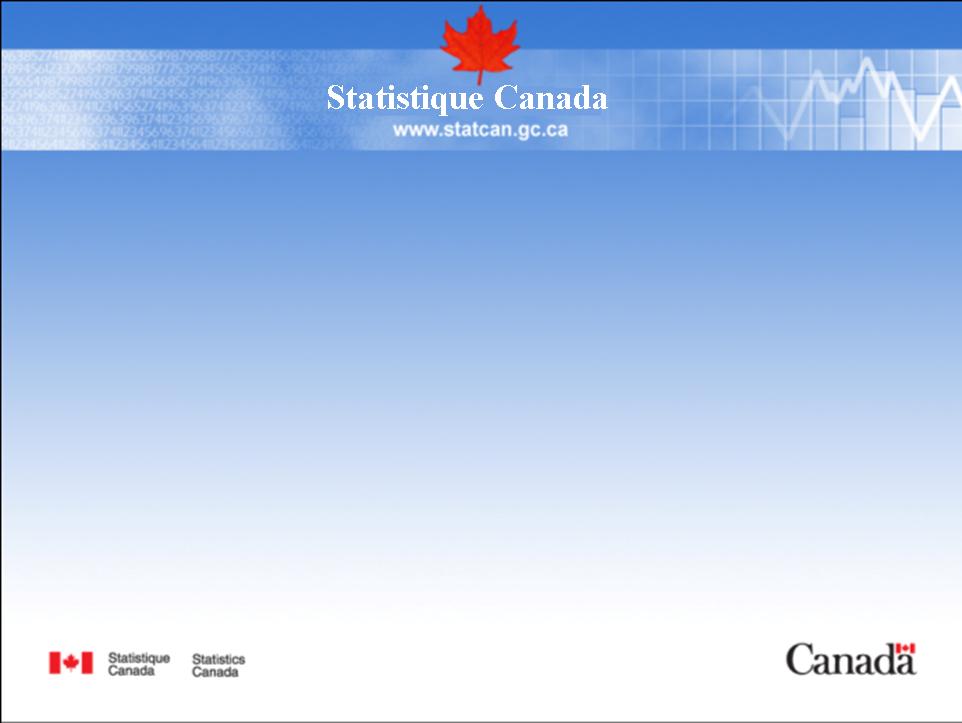 Comptabilité Analytique et Gestion Matricielle
Bamako, Mali

Septembre 2014
Statistique Canada • Statistics Canada
[Speaker Notes: « La prestation efficace de services publics est tributaire des ressources à notre disposition. Bien que le terme “ressources” englobe de nombreux éléments (personnes, temps, attention, concentration, capacité), en bout de ligne, le montant d’argent dont on dispose pour exécuter le programme est la variable clé de la réussite. En ce sens, tout est question d’argent. »

Cette présentation porte sur la gestion efficace de ces fonds par les gestionnaires dans le contexte d’un organisme national de la statistique (ONS).]
Agenda
Gestion matricielle
Comptabilité analytique
Principe
Rôles
Défis
Mise en œuvre
Statistique Canada • Statistics Canada
2
[Speaker Notes: Je vais vous parler, au cours des prochaines 45 minutes, des approches clés adoptées à Statistique Canada au cours des années afin d’assurer une bonne gestion financière.]
Objectif de la session
Meilleure maîtrise de l’allocation des ressources de l’année courante et à venir
Expliquer le concept de gestion matricielle
Instaurer la comptabilité analytique comme base pour la planification et la budgétisation 
Permet une discipline de planification qui évite la sur-allocation des ressources existantes 
Permet de bien aligner les ressources (financière, RH et équipement) aux priorités de l’organisme
Rend transparent les arbitrages dans des situations de déséquilibre entre les demandes et la disponibilité de ressources.
Statistique Canada • Statistics Canada
3
Cycle de la gestion financière
Gestion 
optimal 
des 
ressources 
allouées

Présent
Reddition
de compte
sur la 
performance



Passé
Planification




Future
Statistique Canada • Statistics Canada
4
[Speaker Notes: Nature cyclique du budget de gestion

Tous les gestionnaires sont, dans une certaine mesure, des gestionnaires des finances
Pour les gestionnaires du secteur public, trois budgets entrent en jeu en tout temps : passé, présent et futur.


Présent (principal focus des discussions d’aujourd’hui)
Le gestionnaire est immédiatement concerné par la gestion des fonds de l’exercice en cours. Il s’agit du budget de l’année en cours, qui est le domaine de l’utilisation du contrôle des fonds, de la gestion de la trésorerie et de la gestion de programme. 
 
Future 
Ceci implique le processus de planification des dépenses de l’organisme – le cycle de planification des politiques ou l’activité stratégique pour l’élaboration du futur budget.Plans d’affaires pour accéder à de nouveaux fonds.

Passé 
(Rapport sur le rendement expliquant si l’on a bien livré sur les priorités identifiées dans le RPP, Préparation des états financiers finaux, suivi de la vérification (que Patrice couvrira traitera plus en détail)
Enfin, le gestionnaire doit rendre compte de l’utilisation passée des fonds. Cette reddition de comptes est fondée sur le budget antérieur et la façon dont il a été dépensé. 
Les gestionnaires doivent être en mesure de répondre à des questions comme celles­ci : Préparera­t­on des états financiers justifiables? Sont-ils valables? A­t­on préparé les rapports exigés par la loi? Les fonds ont-ils été dépensés de la façon appropriée? Y a­t­il eu des dépassements? Des fonds n’avaient-ils pas été utilisés à la fin de l’exercice? Y a­t­il un rapprochement de toutes les opérations afin que les états financiers de fin d’exercice puissent être approuvés? Un gestionnaire est également responsable du rendement, qui est axé sur les résultats. Dans ce contexte, il peut se poser des questions comme les suivantes : Les fonds ont-ils permis de réaliser les objectifs établis? Les estimations étaient-elles exactes? Les fonds ont-ils été dépensés conformément au plan? Cette troisième vie budgétaire – le passé – revêt une importance critique dans le secteur public, parce qu’une partie tellement importante du processus d’établissement budgétaire est différentielle par nature, les changements étant apportés par petites tranches en fonction des niveaux de ressources des années précédentes (p. ex., une augmentation de 2 % par an sans changement de la répartition des fonds du programme). De nombreux organismes prennent la plupart de leurs décisions budgétaires en faisant fond sur le rendement des affectations antérieurs. Ce que l’on a effectivement utilisé par le passé est un facteur important. De même, sauf en cas de changement important de politique ou d’un changement de programme ou d’importantes compressions budgétaires, les budgets du secteur public ont généralement tendance à augmenter par petits montants en fonction de l’utilisation antérieure et des augmentations générales autorisées par les instances financières centrales. La troisième phase du budgétaire est axée sur la nécessité de rendre compte aux instances législatives, notamment le Comité des comptes publics d’un corps législatif. De plus en plus, les organismes de secteur public présentent des rapports annuels de rendement de quelque sorte. Ceux­ci contiennent de l’information sur le rendement financier qui intéressera vivement les intervenants et les instances subventionnaires. En règle générale, cette information sur le rendement fait appel à des données comparatives, notamment le rendement par rapport au budget, les changements d’une année à l’autre ou d’éventuelles utilisations de prévisions.

Présent 
Gestion matricielle
Gestion fonctionnelle
Gestion de programme
Établissement des budgets
Contrôle des fonds et gouvernance
Futur 
Planification des dépenses et réallocations pour financer des initiatives prioritaires (Planification stratégique)
Plan d’affaire pour demandes de nouveaux fonds du parlement
Passé
Rapports de rendement et reddition de comptes
Soldes de fin d’exercice
Vérification]
Principes et pratiques pour le contrôle des fonds
Principes clés:
Transparence et divulgation publique
Séparation des fonctions
Surveillance des opérations à risque élevé et l'assurance de la qualité
Fonctions de vérification et d'évaluation indépendants
Pratiques clés :
Délégation des pouvoirs de signature en matière financière et de la séparation des pouvoirs d'autorisation et de paiement
Rapports en temps opportun à l'aide de gabarit standard et la prévision mensuelle de dépenses programme et fonctionnelles
Rapport mensuel détaillé et analyse des principaux indicateurs de rendement présentés au dirigeant principal des finances, sommaire présenté au Statisticien en chef et comité de gestion
Projections pluriannuelle à l'appui du processus de planification à long terme
Fonds dépensés aux fins prévues?
Fonds dépensés selon les règles?
Résultats escomptés atteints?
Statistique Canada • Statistics Canada
5
Structure Fonctionnelle = 
Centre de responsabilité
Statistique Canada
(Statisticien en Chef)
Secteur
(Statisticien en Chef Adjoint)
Direction
(Directeur General)
Division
(Directeur
Comptabilité de caisse
Statistique Canada • Statistics Canada
6
[Speaker Notes: Gestion Matricielle: Les ressources sont allouées et contrôlées sur deux axes, ce qui est essentiel pour une véritable comptabilité analytique.

Structure fonctionnelle:  Chaque employé appartient à un FRC fonctionnel d’où sort sa paie réelle.

Structure programme:  Chaque employé code son temps à un projet ce qui permet en même temps d’allouer des coûts aux projets basé sur un taux salarial moyen. (Système de gestion du temps et de prix de revient)]
Structure Programme = Projet
Statistique Canada
Programme
Projet
Sous-project
Comptabilité analytique
Statistique Canada • Statistics Canada
7
[Speaker Notes: Gestion Matricielle: Les ressources sont allouées et contrôlées sur deux axes, ce qui est essentiel pour une véritable comptabilité analytique.

Structure fonctionnelle:  Chaque employé appartient à un FRC fonctionnel d’où sort sa paie réelle.

Structure programme:  Chaque employé code son temps à un projet ce qui permet en même temps d’allouer des coûts aux projets basé sur un taux salarial moyen. (Système de gestion du temps et de prix de revient)]
Illustration de la gestion matricielle
Gestion Matricielle: Les ressources sont allouées et contrôlées sur deux axes, ce qui est essentiel pour une véritable comptabilité analytique:










 Il est possible que les deux axes coincident, mais cela est très rare dans le cas des programmes statistiques qui demandent généralement des équipes multi-disciplinaires
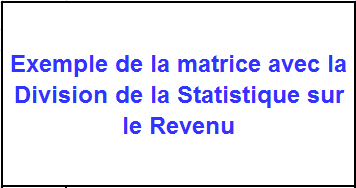 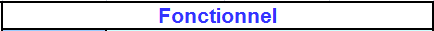 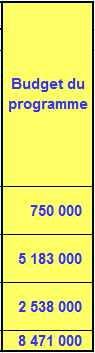 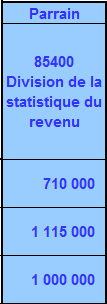 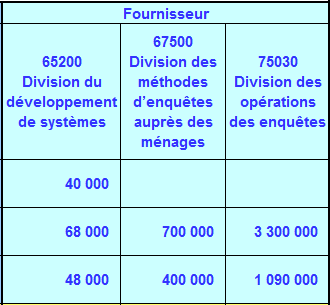 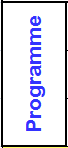 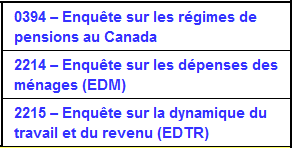 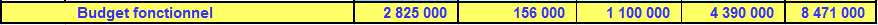 Statistique Canada • Statistics Canada
8
[Speaker Notes: Avant d’élaborer sur le Cycle de gestion financière, je doit expliques le cadre de gestion financière en place à Statistique Canada permettant une véritable comptabilité analytique.]
Structure de programme
La structure hiérarchique de programme permet de grouper des activités et projets sous un programme 
Facilite la reddition de compte
L’utilisation d’identificateur permet de catégoriser les codes.
Programme Statistique de base
Programme à frais recouvrable (type de revenue)
Infrastructure statistique
Projet (tel que défini dans le cadre de gestion de projets)
Projet de développement de système qui seront capitalisé
Statistique Canada • Statistics Canada
9
[Speaker Notes: Il est bien important de définir adéquatement les besoins d’information nécessaire à la bonne gestion financière d’un organisme.
Nous pourrions passer le reste de la matinée à parler de ce seul sujet, mais je crois que vous comprenez l’importance.]
Structure de programme
Exemple, programme Indice des prix à la consommation
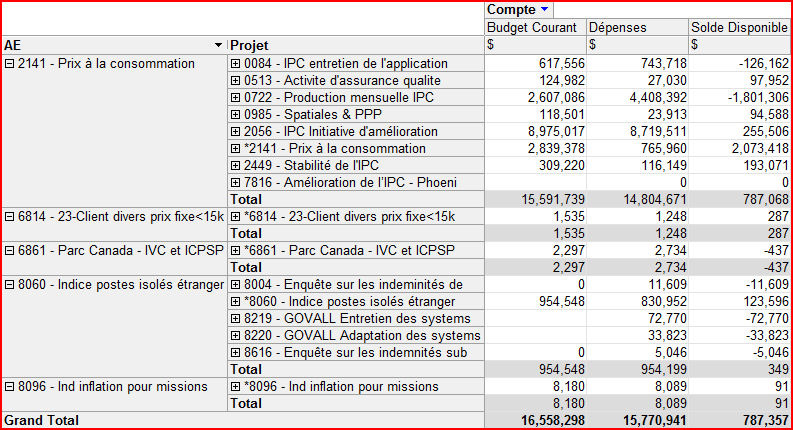 Statistique Canada • Statistics Canada
10
Gestion matricielle
Avec une gestion matricielle, tous les coûts sont alloués et contrôlés sous deux axes: soit la structure fonctionnelle (centre de responsabilité) et la structure programme (code de projet).

Cette approche permet d’effectuer la comptabilité de caisse et analytique en parallèle et assure l’intégrité de la comptabilité.
Statistique Canada • Statistics Canada
11
[Speaker Notes: Statistique Canada est organisé par centre d’expertise puisque plus efficace et efficient pour nous de gérer de cette façon.  Maximise l’utilisation des ressources, améliore les opportunités de développement des employés, évite le dédoublement d’infrastructures spécialiées et gouvernance de ces ressources.

Ex: Développement de systèmes et infrastructure informatique, collecte d’enquêtes, capture des données, méthodologie, etc…]
Gestion matricielle
Deux types de centre de responsabilité contribuent à la livraison d’un programme:
 
Centre de responsabilité parrain: Unité fonctionnelle responsable pour la livraison du programme dans son ensemble (habituellement une division sujet matière)
- Ex. La division de l’agriculture parraine le programme sur les statistique de production de légumes et fruits
Centre de responsabilité fournisseur: Unité fonctionnelle responsable pour fournir des ressources qui contribue à la livraison du programme (habituellement divisions de service tel que collecte, méthodologie)
- Ex. Les division de Technologie d’information, collecte, méthodologie fournissent des ressources aux programme sur les statistique de production de légumes et fruits
Statistique Canada • Statistics Canada
12
Comptabilité analytique - général
C’est une comptabilité pour utilisation à l’interne
Pour la reddition de compte à l’externe (état financier, rapporter au gouvernement), la comptabilité de caisse demeure la méthode retenue

La comptabilité analytique permet de localiser la performance financière au sein de l’organisation en focalisant sur le calcul de la rentabilité de différente perspective: par cycle d’une enquête (analyse, collecte, dépouillement, diffusion, etc), projet, système, etc.

Crée un lien entre les ressources financières et les finalités pour lesquelles celles-ci sont réunies et consommées (principalement la production de données statistiques).
Statistique Canada • Statistics Canada
13
[Speaker Notes: Comprendre comment les ressources sont utilisées pour arriver à livrer une enquête le plus efficacement possible.]
Rôle de la comptabilité analytique
Statistique Canada • Statistics Canada
14
Rôle de la comptabilité analytique
Informer
Informer les gestionnaire sur les coûts des différentes composantes d’une enquête afin de bien gérer son déroulement. 

Prévoir
Permet d'anticiper les besoins nécessaires en ressources (financières, RH et équipement) par l'établissement de budgets par projet. 
Supporte la prise de décision lors de réductions budgétaires, par exemple
Statistique Canada • Statistics Canada
15
[Speaker Notes: Informer – aussi, avoir une base de discussion lorsqu’on évalue les projets.]
Rôle de la comptabilité analytique
Contrôler
Contrôler la réalisation des plans et des budgets, par comparaison avec les données réelles. Les écarts constatés entraîneront, si besoin est, une révision des prévisions, une modification des modes de calculs ou une révision des objectifs.

Expliquer
Expliquer les écarts entre les prévisions et les réalisations (causes d'échec ou de réussite d'un projet, délais dans la livraison de service, etc)
Statistique Canada • Statistics Canada
16
[Speaker Notes: Pourquoi un projet co^te-t-il plus cher ou moins cher que prévu?]
Défis de la comptabilité analytique
Nécessite la tenue de 2 types de comptabilité, caisse et analytique

Requiert le  leadership de la haute direction pour supporter son implémentation et son maintient

Requiert l’engagement direct des gestionnaires pour fournir l’information dans le format souhaité

Avec la production de plus d’information de gestion , la demande pour celle-ci va s’accentuer
Statistique Canada • Statistics Canada
17
[Speaker Notes: Lorsque l’analyse financière fonctionne bien, on devient rapidement victime de son succès.  Mais la fonction financière doit être vu comme un partenaire stratégique, plutôt que comme un exécutant au niveau de la reddition des comptes.]
Défis de la comptabilité analytique
S’appui sur le principe de la transparence et du partage efficace d’information

Amène les gestionnaires à négocier et planifier davantage les ressources (humaines et équipements)

Nécessite une gouvernance rigoureuse au niveau de  la reddition de compte
Statistique Canada • Statistics Canada
18
Mise en oeuvre
Calcul des jours productifs
Statistique Canada • Statistics Canada
20
[Speaker Notes: Quelques examples simples et concrets de l’application de l’analyse financière]
Calcul des taux salariaux
Portrait de la main d’œuvre à une date pré déterminée
Total des salaires annuelles par type d’employés
Augmentation salariale prévue ajoutée aux autres facteurs, si nécessaire
Établissement des salaires moyens: Total des salaires annuelles d’un type d’employé / nombre d’employés de ce type
Statistique Canada • Statistics Canada
21
[Speaker Notes: Salary rate calculation
Average salary costs calculated annually by type of employee (economist level 4, computer science level 1, etc.)
Calculation based on a snapshot of workforce at a specific time of the year
Collective agreement increases and other factors are added to calculation
Annual salary / # chargeable days = Daily rate]
Unités de ressources
Facilite la planification et budgétisation en utilisant un taux composé

Méthode utilisée pour allouer les coûts salariaux et non salariaux d’un service au projet

Méthode comptable qui permet d’allouer les coûts variables et fixes (fourniture, formation, frais gestion) d’un service au projet

Niveau d’exécution détermine la complexité du traitement et processus comptable
Statistique Canada • Statistics Canada
22
[Speaker Notes: Utilisé pour 4 service corporatif à Statistique Canada: 
Technologie d’information
Méthodologie
Collecte
Capture de donnée]
Calcul des taux d’unités de ressources
Total des charges salariales prévue de la division de service

Total des charges non salariales prévues

Divisé par la capacité
Total des employés * jours productifs
Statistique Canada • Statistics Canada
23
[Speaker Notes: Pour illustrer, assumons une charge salariale de $1M de $ pour la division de service;
Avec 50 employés x 207 jours productifs = 10,350 jours-employés disponible.

Le taux sera alors de $1M/ 10,350=$96.62 par jour.  De cette facon, le budget necessaire sera disponible afin de maintenir l’infrastructure et mettre en place le nombre d’employé requis.  On peut le faire basé sur le passé et els prévisions futurs, selon l’environnement en place,

Le défi, c’est de bien comprendre la demande aussi afin de bien planifier le nombre d’employé requis…si le taux est bien élaboré, plus efficace d’accéder à un service central que de répliquer les infrastructures.]
Exemple de budgétisation de projet simple
Statistique Canada • Statistics Canada
24
Suivi des dépenses
Suivi des budgets et dépenses
Transferts de budgets sont effectués de façon matricielle, comptabilisé sur les deux axes
Le système de gestion du temps est utilisé pour allouer les dépenses salariales contre les programmes
Tous les employé de Statistique Canada codent leurs temps à notre structure de programme de façon régulière, incluant la soumission de demande de congé
Statistique Canada • Statistics Canada
26
[Speaker Notes: Système de gestion du temps peut être manuel ou automatise.  Même principe cependant.]
Suivi des budgets et dépenses
Basée sur le profil de l’employé, la comptabilité analytique est  automatisé
Centre de responsabilité et profil professionnel (groupe et niveau) extrait des bases de donnés de RH
Taux salariaux extrait de la base de donné des finances
Règles d’affaire pour la comptabilité analytique intégrés dans l’outil de reddition de compte (temps de l’employé * taux)
Statistique Canada • Statistics Canada
27
[Speaker Notes: Permet de comparer les charges actuelles vs. celles prévues.]
Étape de mise en œuvre
Validation du système financier
Analyse et choix de la méthode comptable
Élaboration de la structure matricielle et codage financier (charte de projet, structure fonctionnelle, charte de compte)
Élaboration des taux salariaux 
Développement du cadre de planification et budgétisation
Développer stratégie de déploiement et communication
Statistique Canada • Statistics Canada
28
[Speaker Notes: Développement du cadre de planification et budgétisation (gabarit Excel)]
Gestion financière
Statistique Canada • Statistics Canada
29
[Speaker Notes: La comptabilité analytique nous permet de produire ces analyses plus facilement. 
(Donner d’autres exemples) – 79% du budget total pour les salaires, etc..]